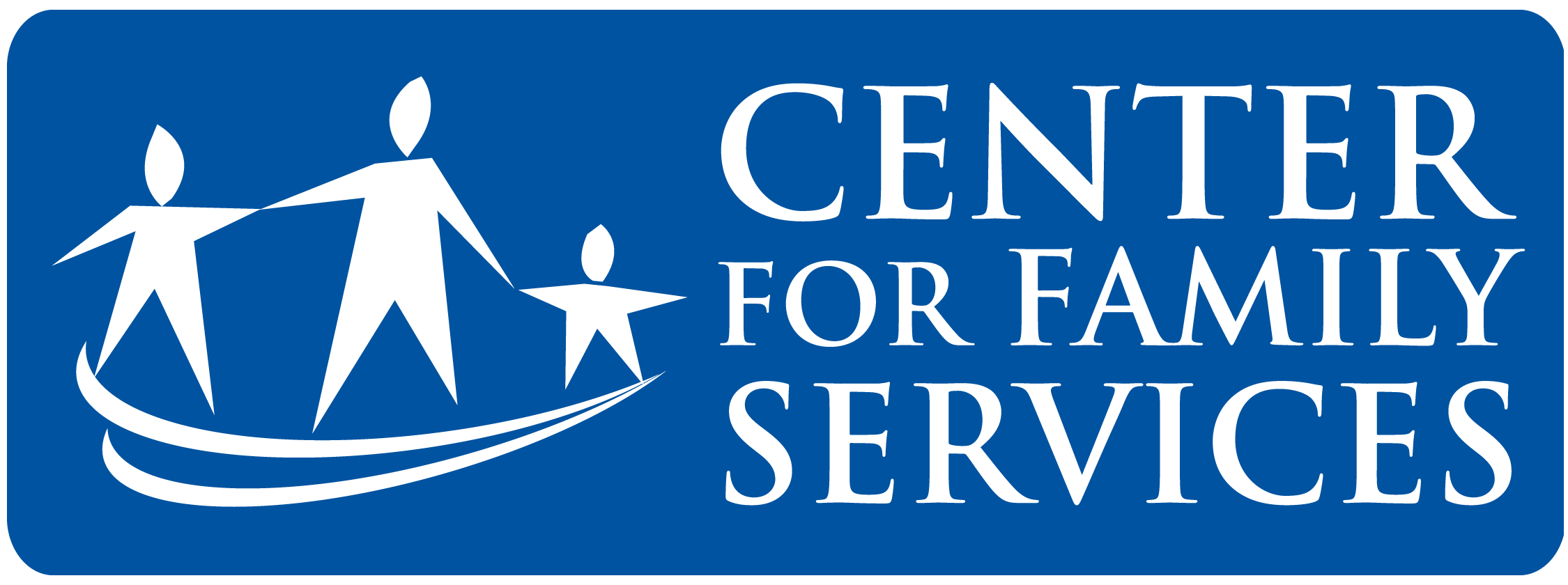 Arial 59
Arial 22
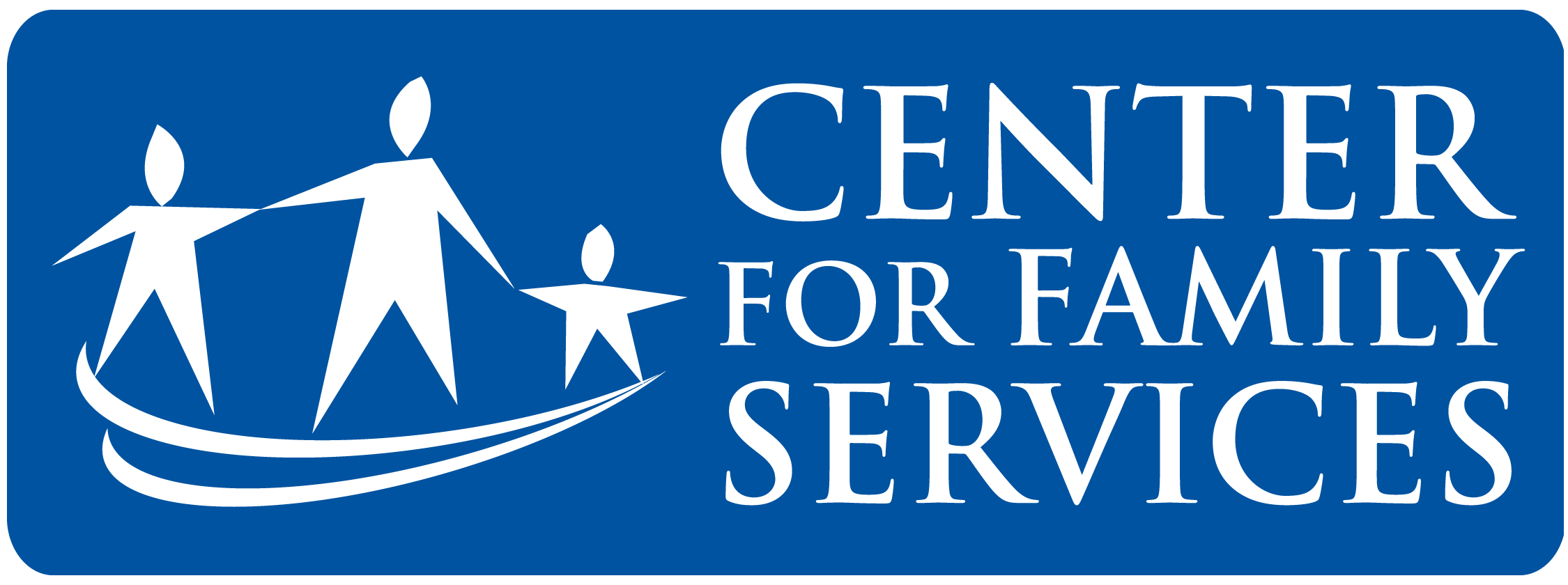 Arial 36
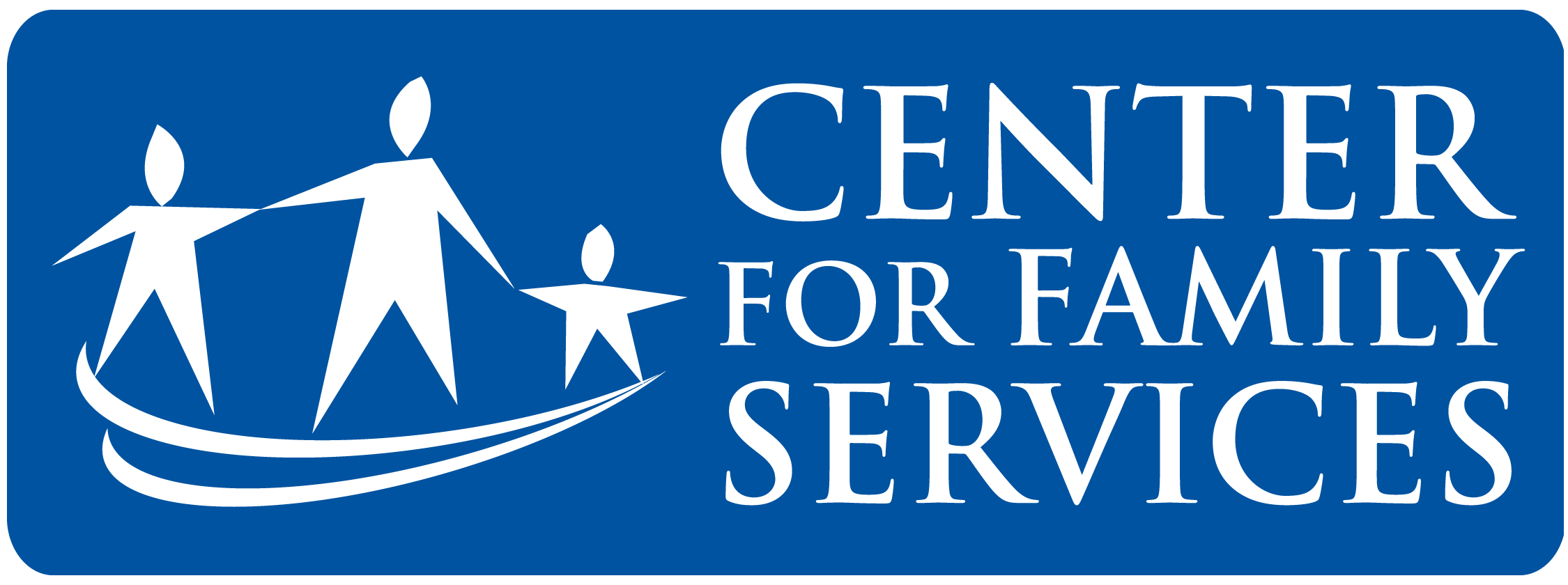 Arial 20
Text
Text
Text
Arial 36
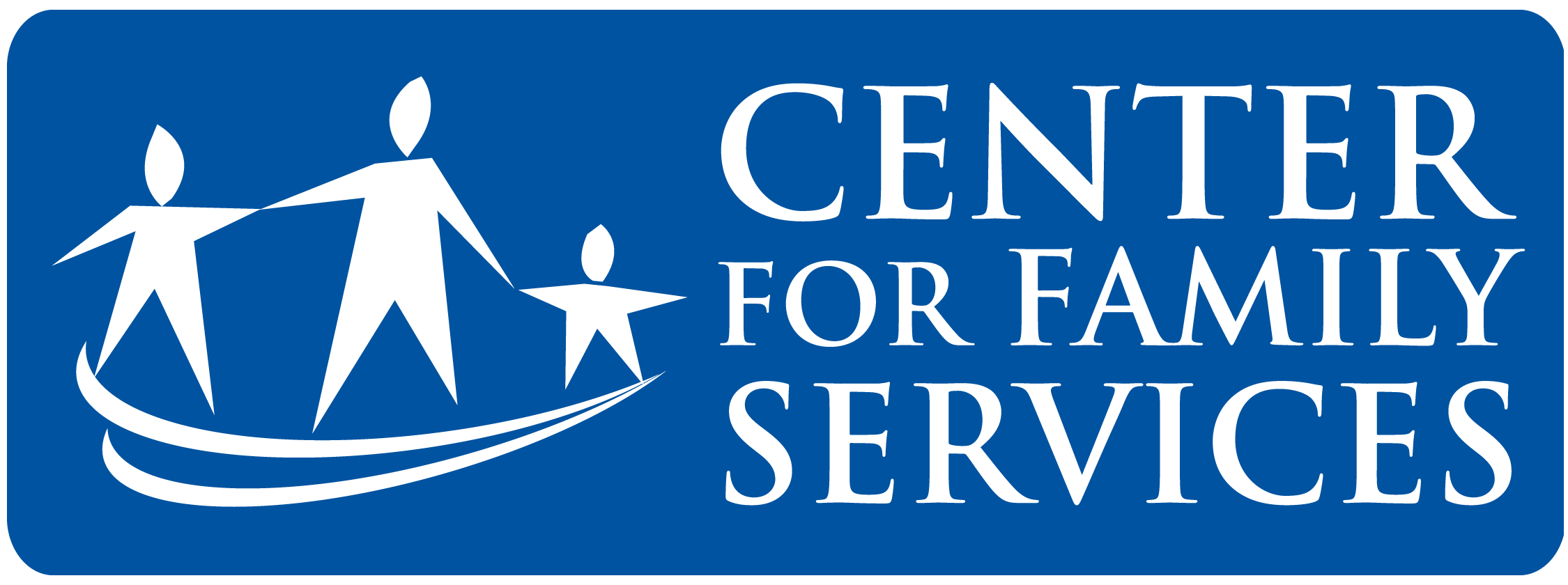 Arial 36